Kalamazoo/Battle Creek International Airport Monthly Statistics – October 2024
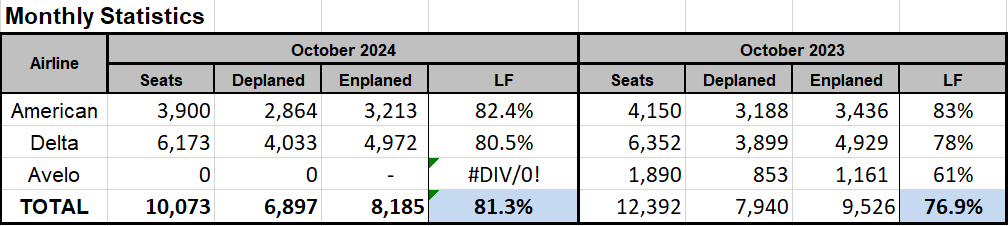 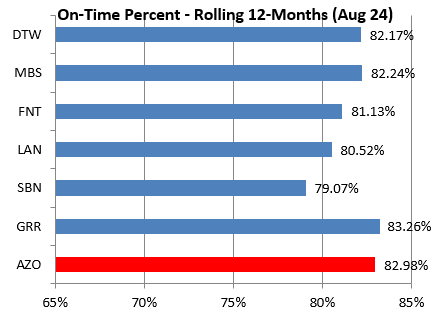 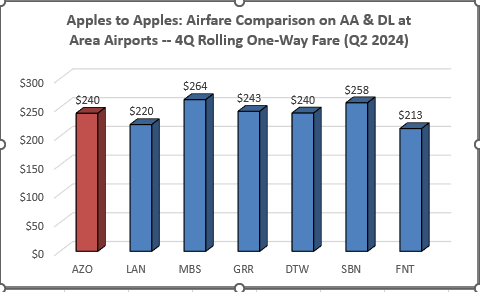 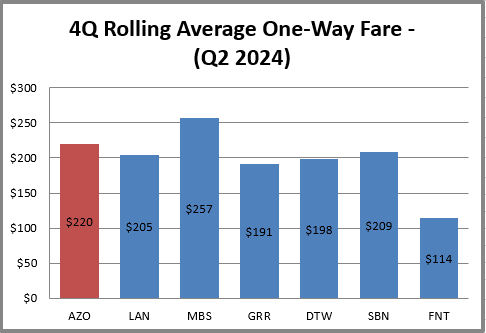 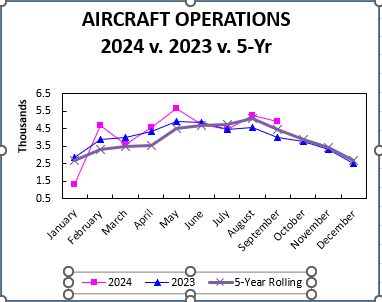 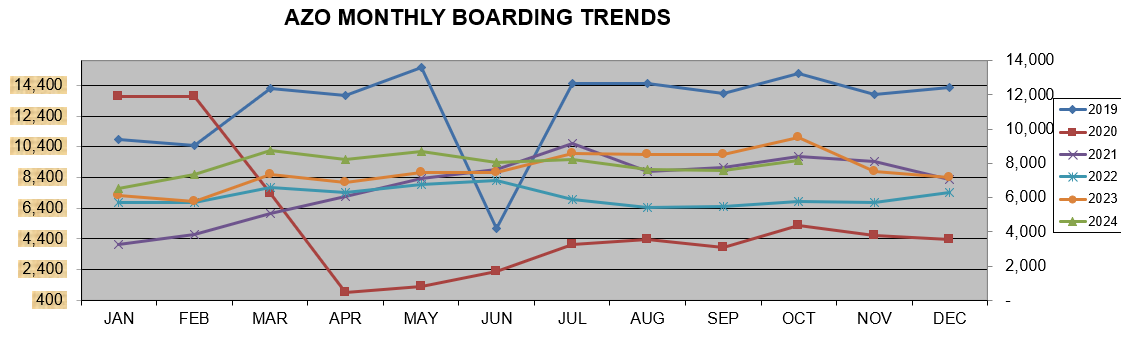